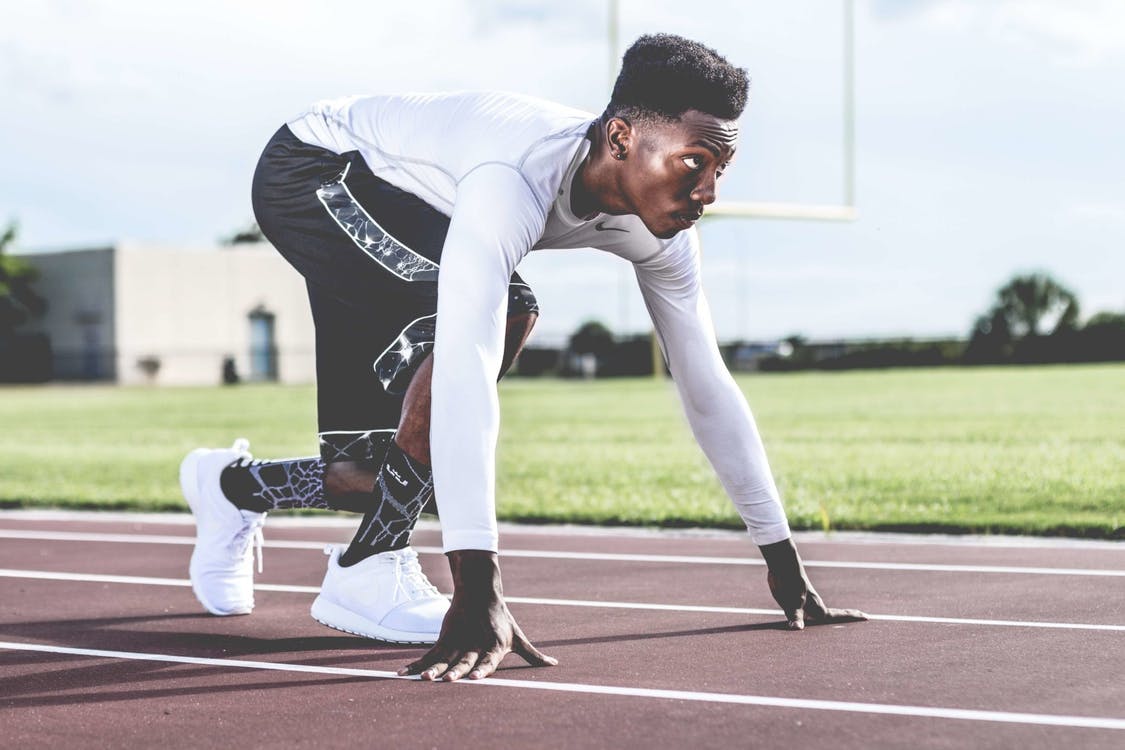 Remember Your Exhortation
Learning to Run with Endurance
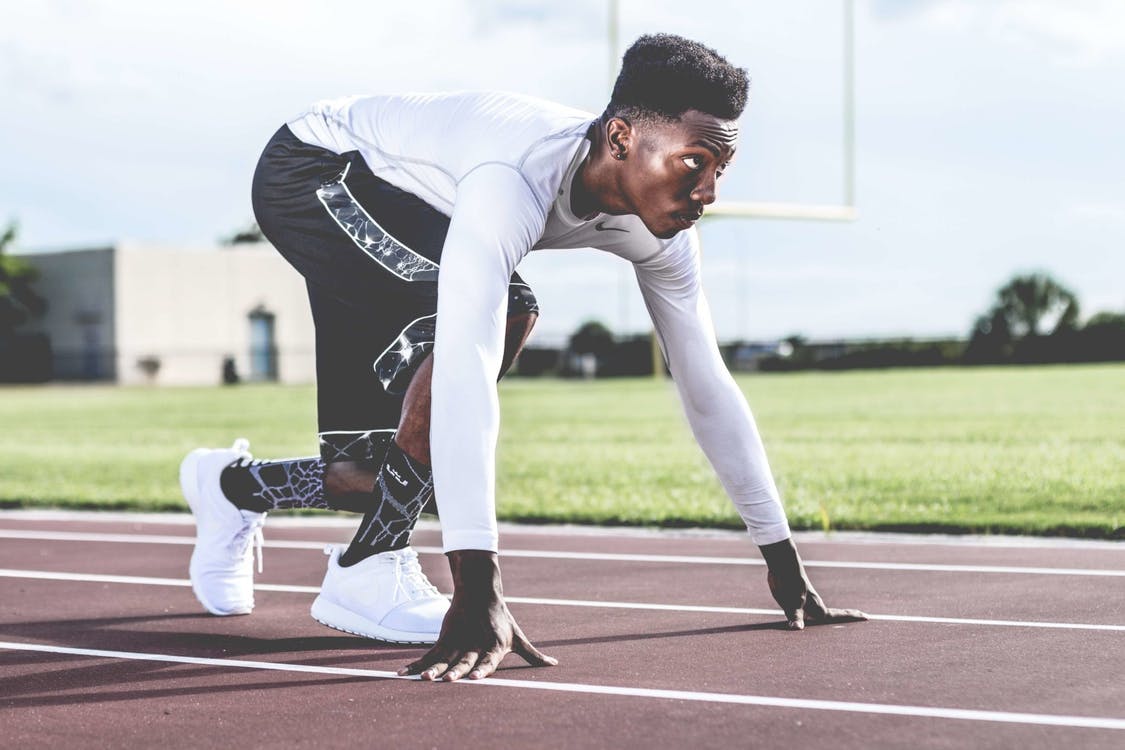 Running With Endurance
3/8: “Remember Your Exhortation”Hebrews 12 and the Purpose of Discipline.

	  3/15:    “The Patience to Stand”James 5 and the Examples of Faithful Men.

	  3/22:     “Suffering as Evangelism”   1 Peter 3 and the Defense of our Hope.
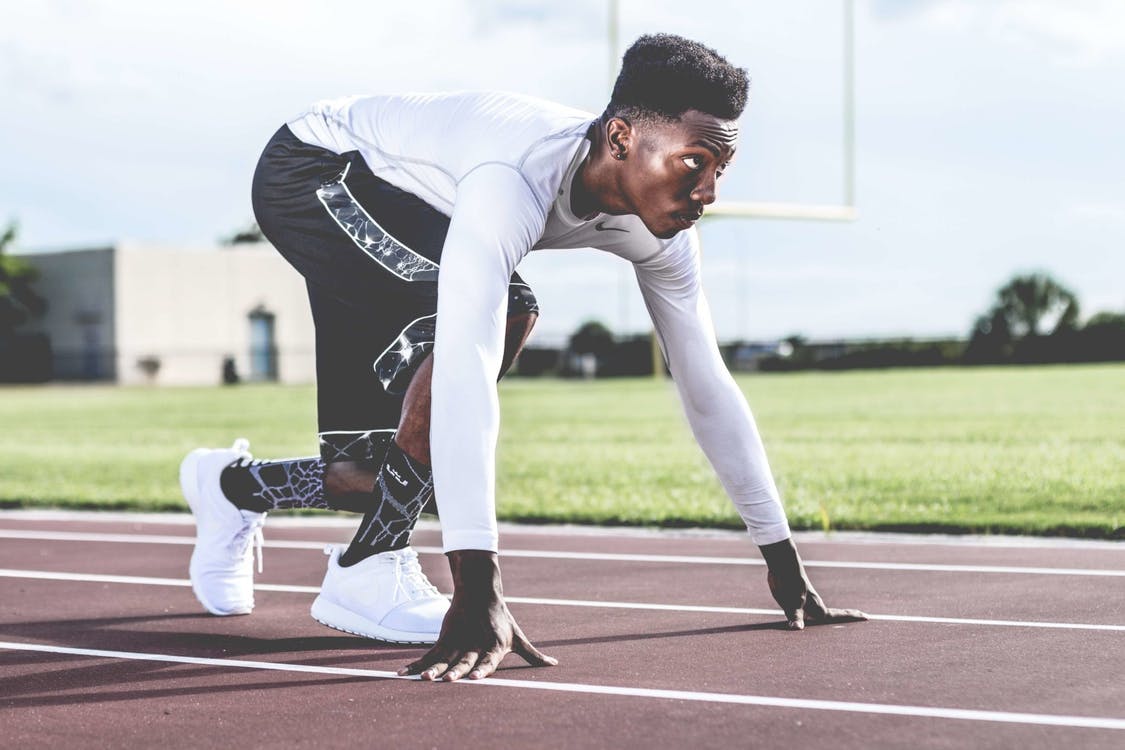 Remember…
The examples of the faithful departed serve to inspire and set standards.
But it is easy to imagine that we’ve already given all we have to give.
We can think about how much we are suffering and forget why we suffer.
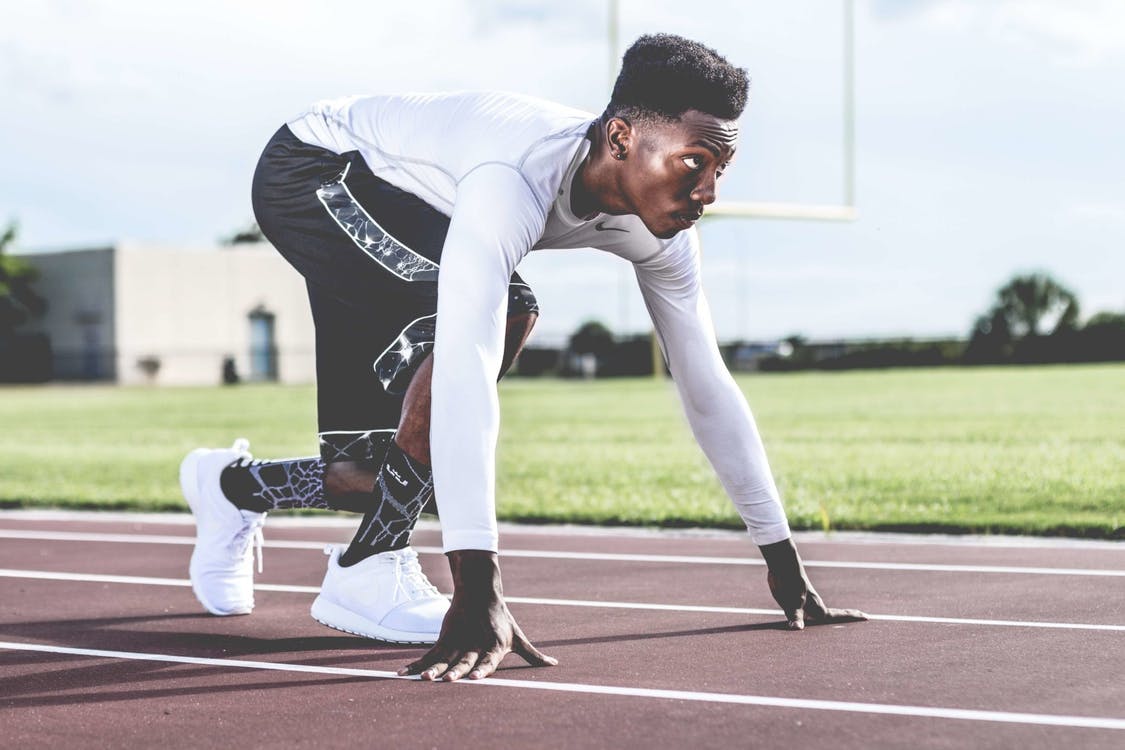 Discipline and God’s Love
We need to understand discipline outside of our cultural context.
God uses discipline to prepare us for growth and bring us back in line.
It is out of love that He disciplines instead of giving up on people.
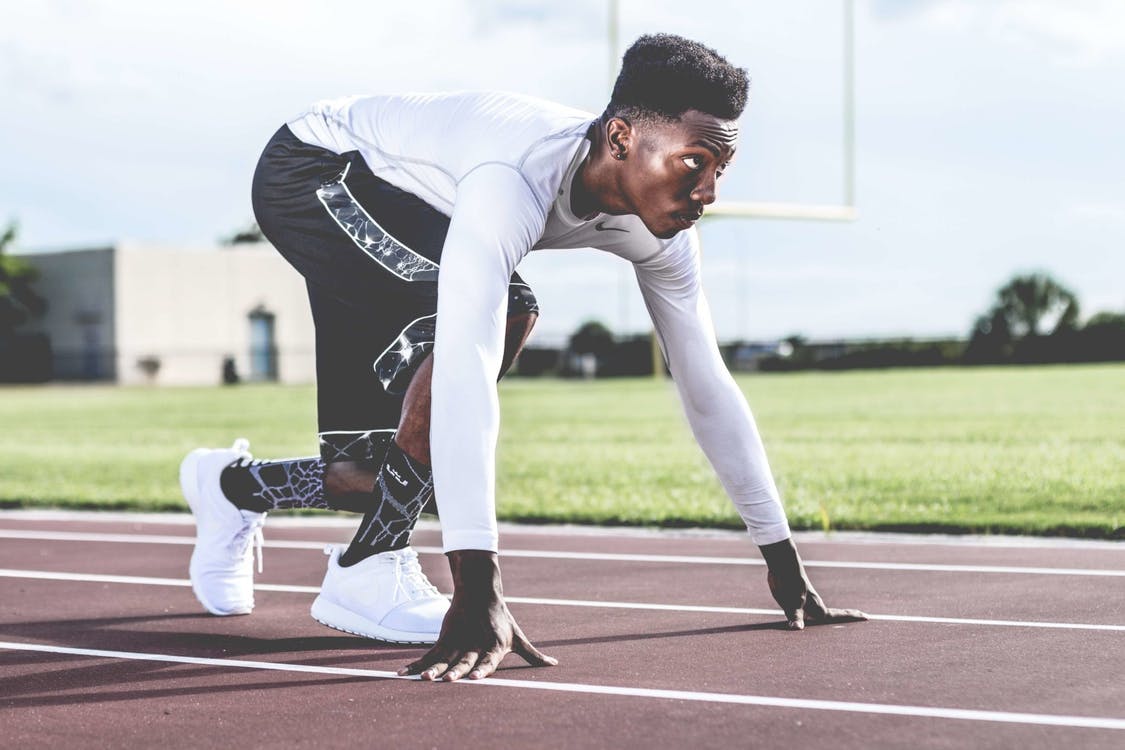 Discipline and Legitimacy
We are usually not involved in the disciplining of other’s children.
We provide for the correction and instruction of those who are ours.
All of God’s children will receive His discipline and instruction.
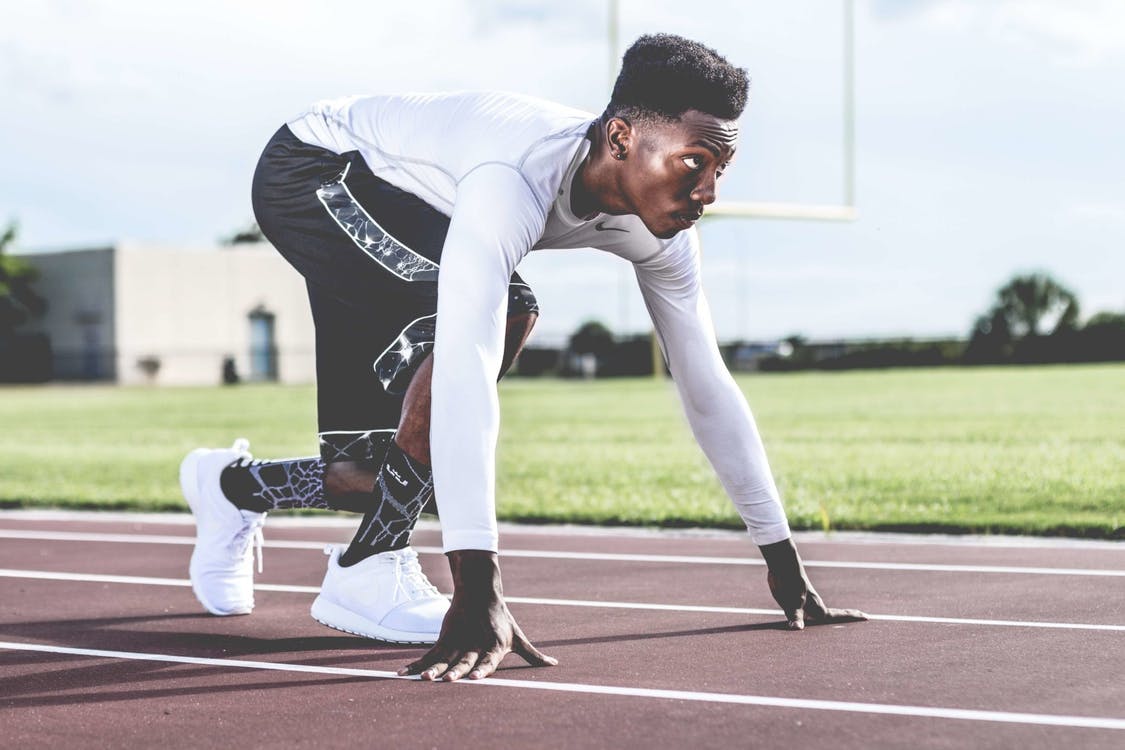 Discipline and Holiness
We struggle to see God’s actions with the hindsight we give earthly fathers.
But God’s motives and practice are farbetter than what they could achieve.
His discipline brings us to a point wherewe are equipped to share His nature.
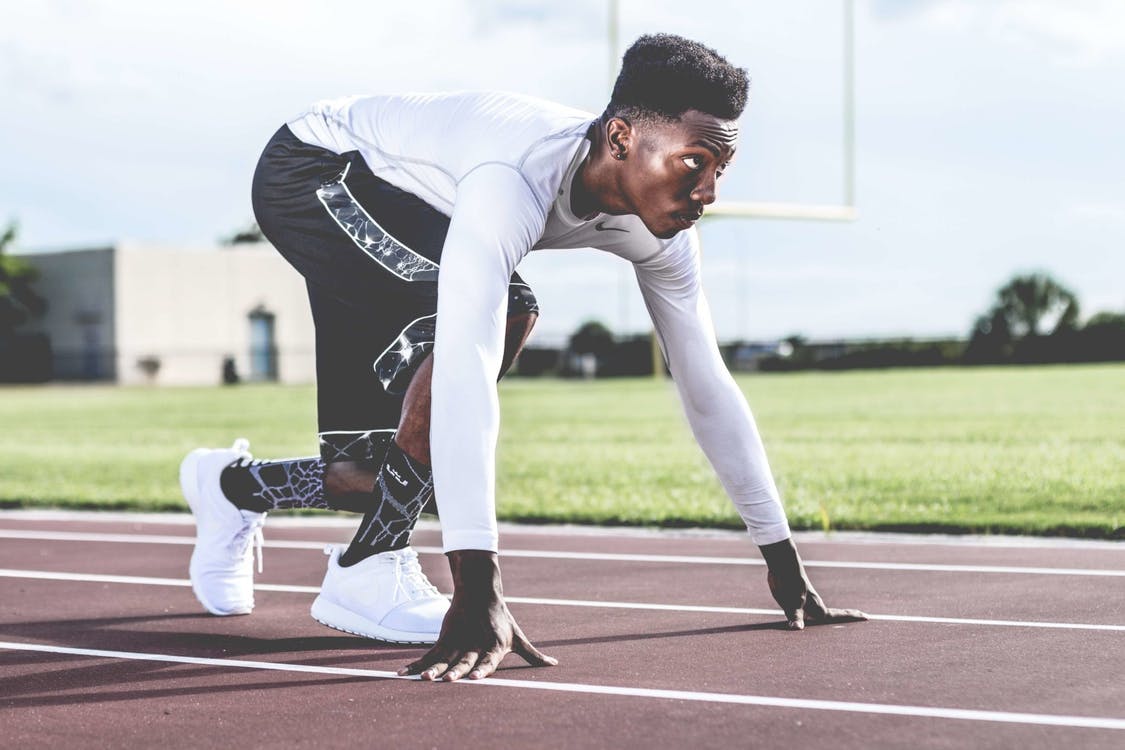 Challenges for the Week
Practice thankfulness for discipline.
Strive to follow God’s example.
Help others remember the exhortation.
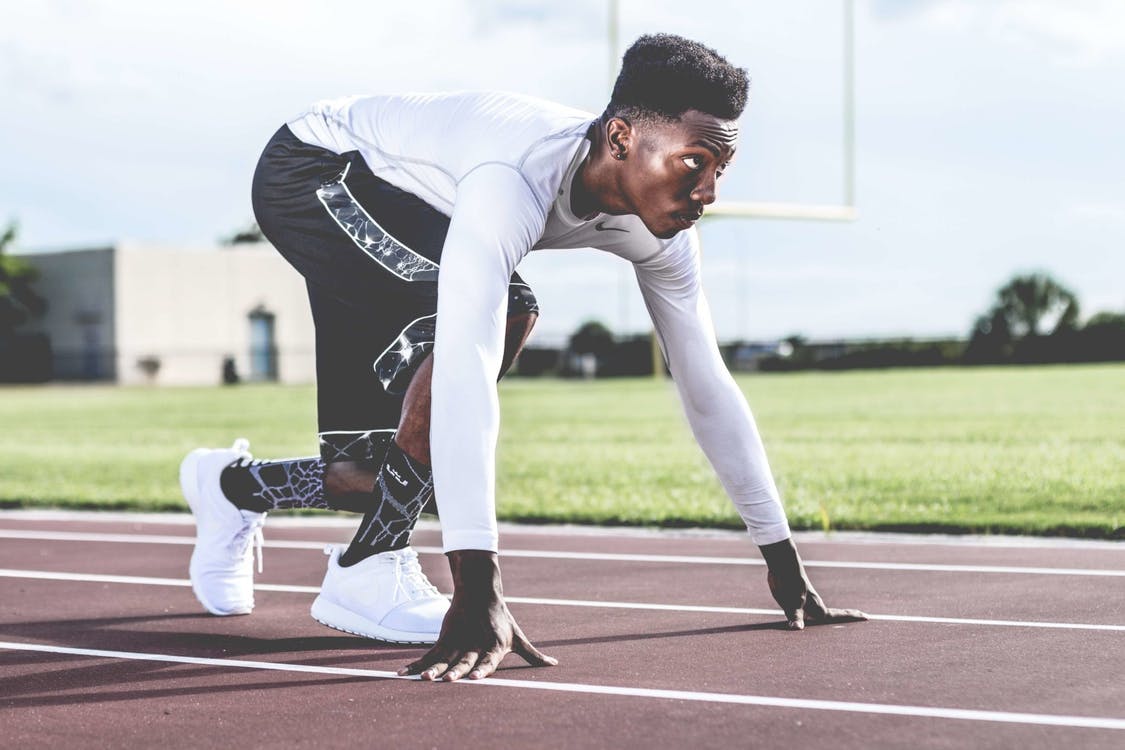